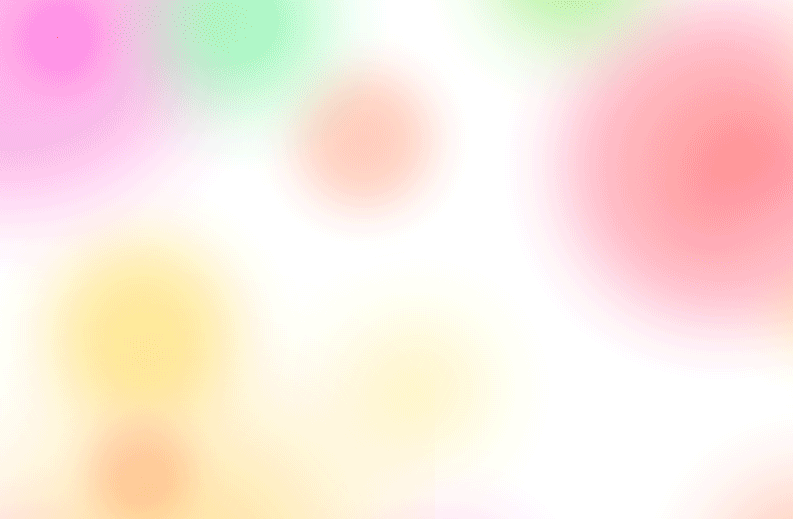 Rainbow Home Church
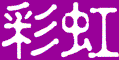 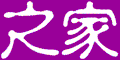 注目耶稣之八十四
合神心意的祷告
合神心意的祷告
很是纠结：
祷告如呼吸
你我都知悉
呼求与私语
羡慕加模拟
茫
合神心意的祷告
路 18:1-3 耶稣设一个比喻，是要人常常祷告，不可灰心。(2) 说：「某城里有一个官，不惧怕神，也不尊重世人。(3) 那城里有个寡妇，常到他那里，说：『我有一个对头，求你给我伸冤。』
合神心意的祷告
路 18:4-7 他多日不准。後来心里说：『我虽不惧怕神，也不尊重世人，(5) 只因这寡妇烦扰我，我就给他伸冤吧，免得他常来缠磨我！』」(6) 主说：「你们听这不义之官所说的话。(7) 神的选民昼夜呼吁他，他纵然为他们忍了多时，岂不终久给他们伸冤吗？
合神心意的祷告
路 11:5-7 耶稣又说：「你们中间谁有一个朋友半夜到他那里去，说：『朋友！请借给我三个饼；(6) 因为我有一个朋友行路，来到我这里，我没有什麽给他摆上。』(7) 那人在里面回答说：『不要搅扰我，门已经关闭，孩子们也同我在床上了，我不能起来给你。』
合神心意的祷告
路 11:8-10 我告诉你们，虽不因他是朋友起来给他，但因他情词迫切的直求，就必起来照他所需用的给他。(9) 我又告诉你们，你们祈求，就给你们；寻找，就寻见；叩门，就给你们开门。(10) 因为，凡祈求的，就得著；寻找的，就寻见；叩门的，就给他开门。
合神心意的祷告
声音要大
时间要久
心意要诚
摇动神手!
我终于懂啦 ……！
原来祷告
重在求告
执意求神
必得回报!
？
合神心意的祷告
太 6:9-10 所以，你们祷告要这样说：我们在天上的父：愿人都尊你的名为圣。(10) 愿你的国降临；愿你的旨意行在地上，如同行在天上。
太 6:11-13 我们日用的饮食，今日赐给我们。(12) 免我们的债，如同我们免了人的债。(13) 不叫我们遇见试探；救我们脱离凶恶，…
合神心意的祷告
太 6:33 你们要先求他的国和他的义，这些东西都要加给你们了。
雅 4:3 你们求也得不著，是因为你们妄求，要浪费在你们的宴乐中。
诗 88:13-14 耶和华啊，我呼求你；我早晨的祷告要达到你面前。(14) 耶和华啊，你为何丢弃我？为何掩面不顾我？
合神心意的祷告
同中有异！
同是祷告
区别当晓
神的心意
我的需要
别
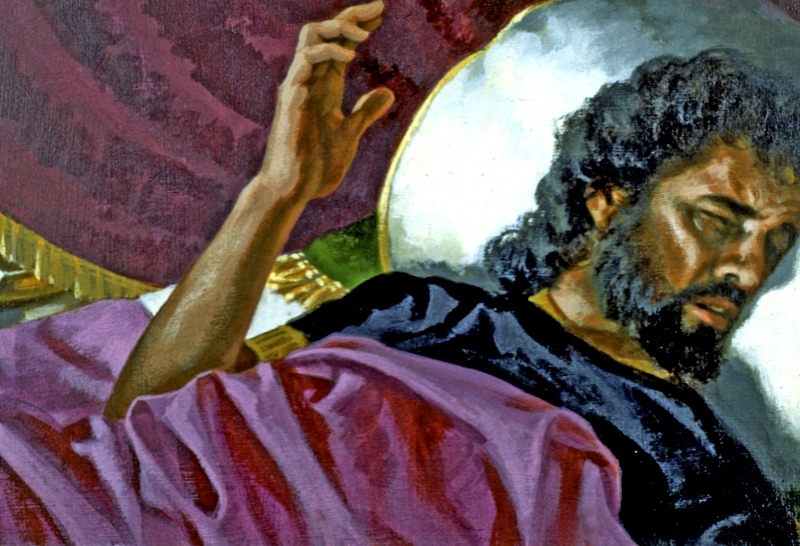 合神心意的祷告
路 18:7 神的选民昼夜呼吁他，他纵然为他们忍了多时，岂不终久给他们伸冤吗？ 
路 11:13 你们虽然不好，尚且知道拿好东西给儿女；何况天父，岂不更将圣灵给求他的人吗？」
合神心意的祷告
原来如此：
我求之利
原属神意
若非如此
妄求无益
合神心意的祷告
神意何知？
集于圣经
感乎圣灵
圣徒相通
环境印证
合神心意的祷告
倪氏四阶：
神之心意
我之负担
祷告回应
看神成全
随神成全
合神心意的祷告
背诵经节：
约一 5:14-15 我们若照他的旨意求什麽，他就听我们，这是我们向他所存坦然无惧的心。(15) 既然知道他听我们一切所求的，就知道我们所求於他的，无不得著。
合神心意的祷告
彩虹之家：
三三查经
为神知音
祷告贴心
由信至信
活
合
做
合神心意的祷告
自省+分享+行动：
利己之祷?
悦神之祷?